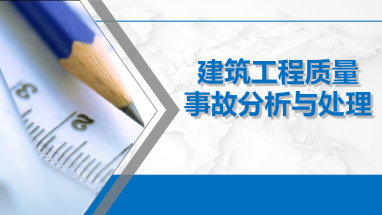 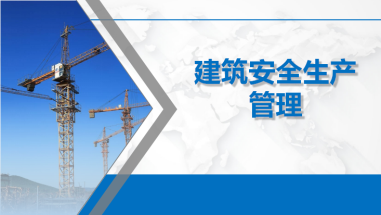 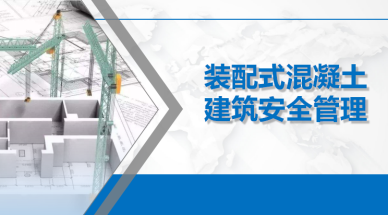 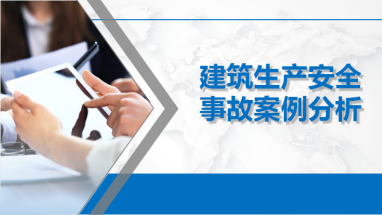 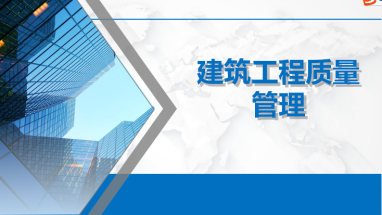 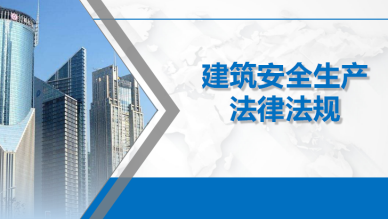 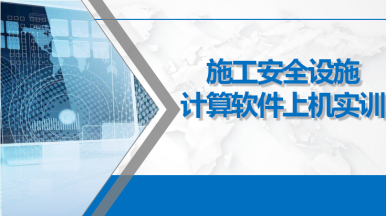 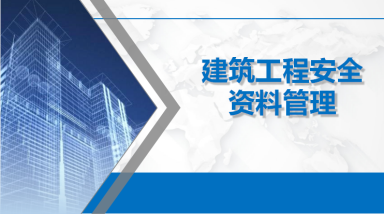 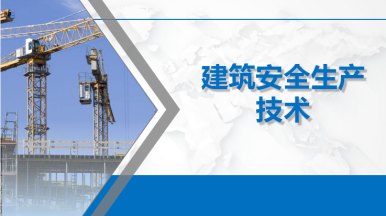 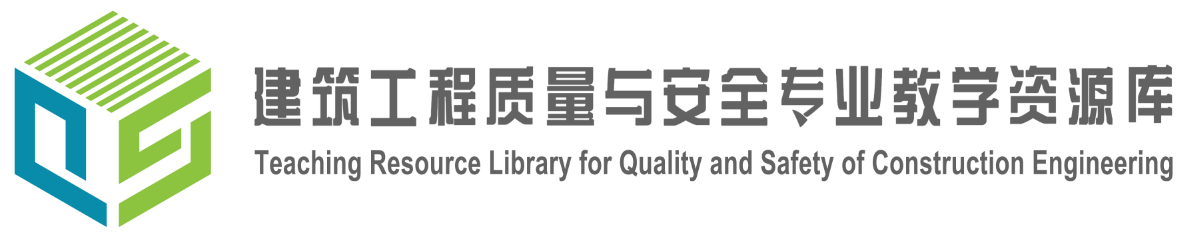 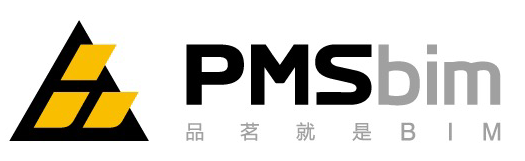 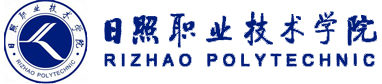 主持单位：
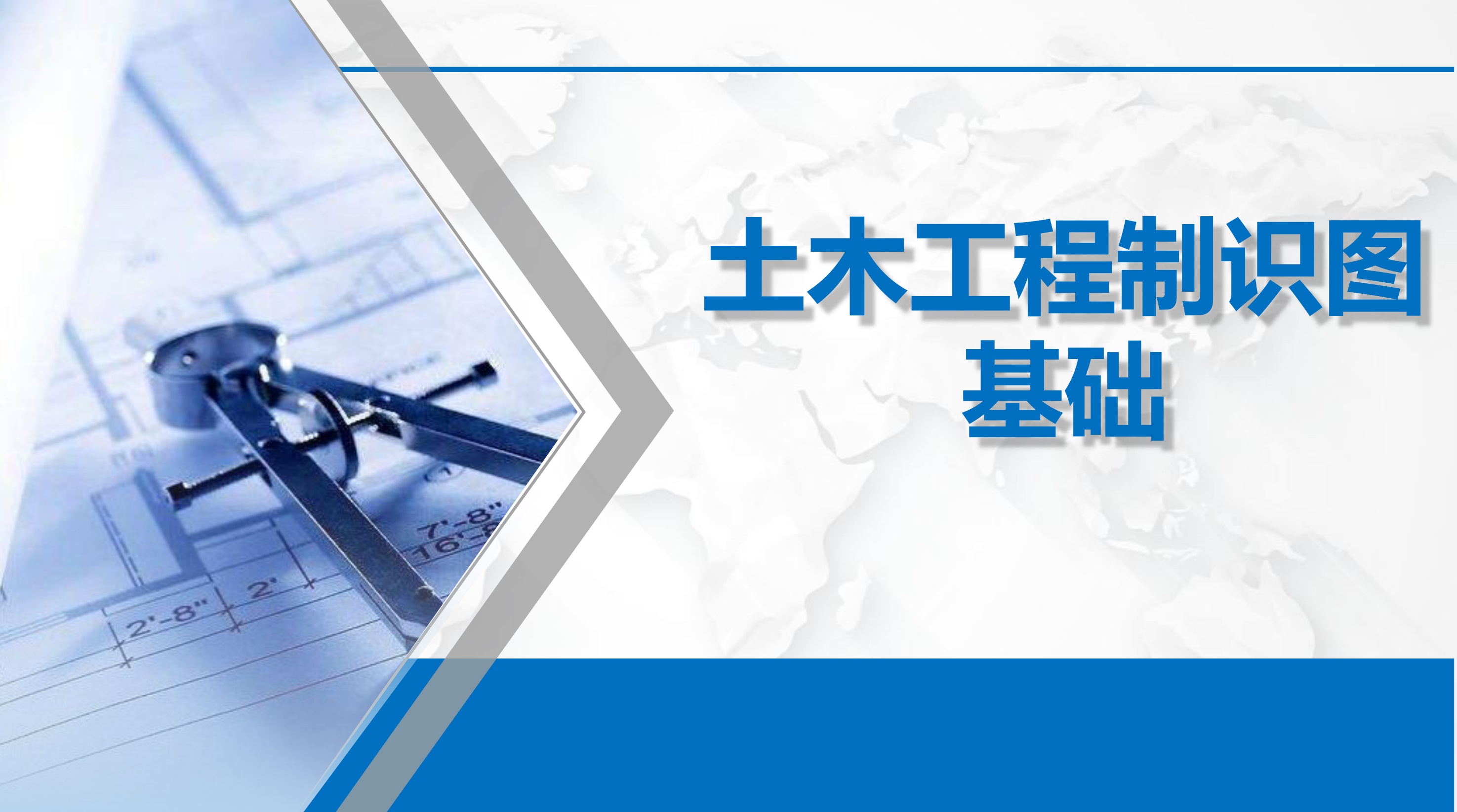 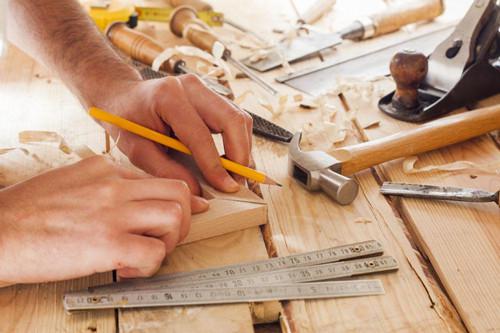 第九章 组合形体
组合体的组合形式
组合形体
第一节 |  组合形体的投影
一、组合体的组合形式
1、叠加型
2、切割型
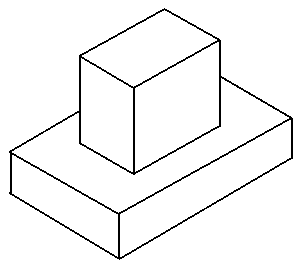 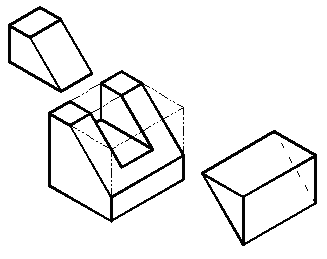 3、混合型
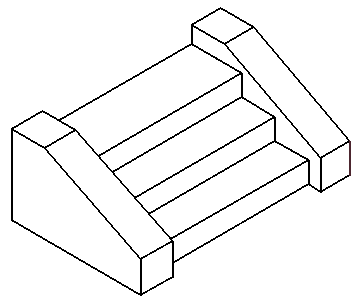 组合形体
第一节 |  组合形体的投影
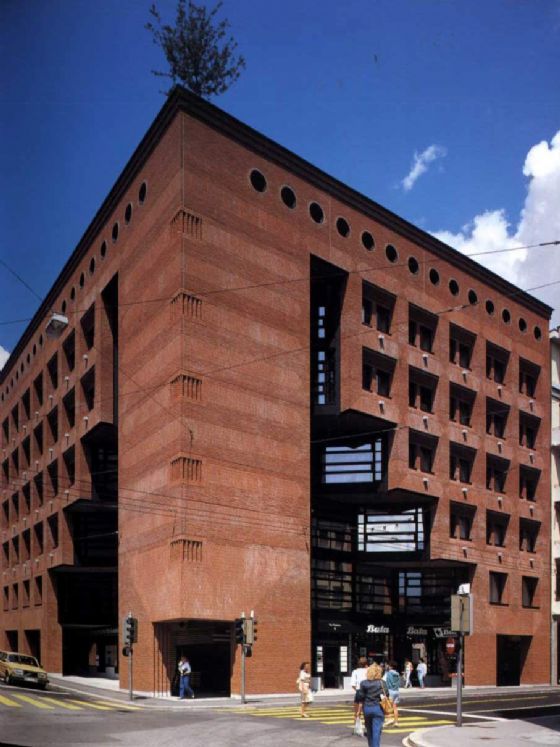 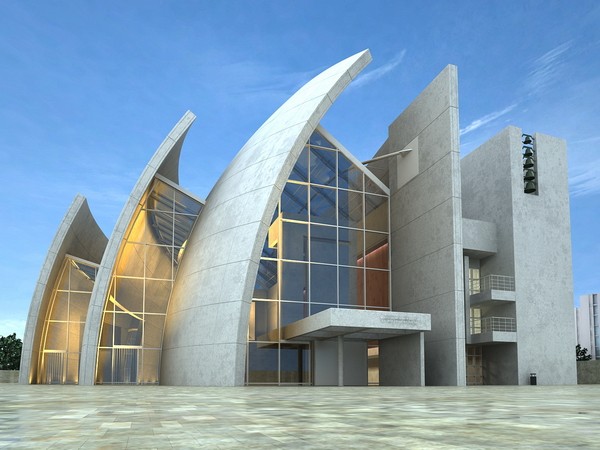 一、组合体的组合形式
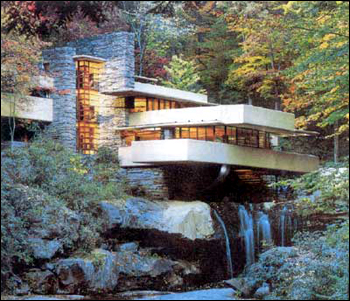 3、混合型
2、切割型
1、叠加型
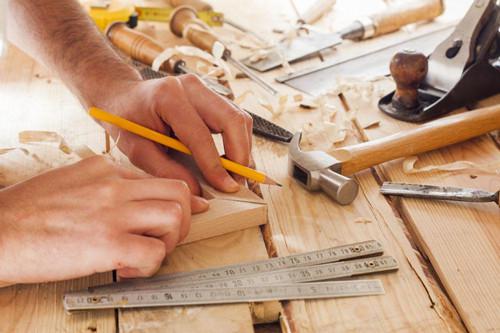 知识点学习
谢谢观看